মাল্টিমিডিয়া ক্লাস রুমে সকলকে স্বাগতম
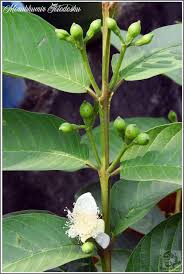 পরিচিতি
শ্রেণিঃ দাখিল ৬ষ্ঠ
বিষয়ঃবিজ্ঞান 
অধ্যায়ঃ চতুর্থ 
সময়ঃ ৪৫মিনিট
তারিখঃ ২৩/১২/২০১৯ইং
দেলওয়ারা বেগম
সহকারি শিক্ষক(বি,এসসি)
আলতাদীঘি স্নাতক মাদরাসা,শেরপুর,বগুড়া।
পাঠ শেষে শিক্ষার্থীরা..................।
কান্ড কাকে বলে তা বলতে পারবে;
চিত্রসহ কান্ডের বিভিন্ন অংশ সনাক্ত করতে পারবে;
কান্ডের শ্রেণিকরণ করতে পারবে।
চিত্রে আমরা কি দেখতে পাচ্ছি?
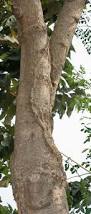 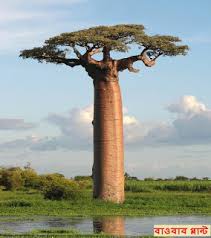 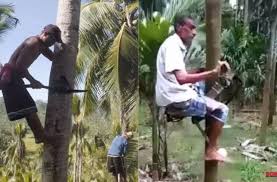 বিভিন্ন প্রকার কাজ
চিত্রে গাছের যে অংশটুকু দেখতে পাচ্ছি তাকে কি বলে?
গাছের ধড় বা কান্ড
আজকের পাঠ
কান্ড
চিত্রগুলো ভালভাবে লক্ষ্য কর
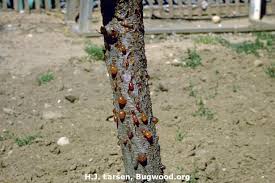 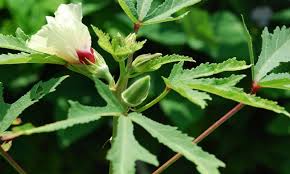 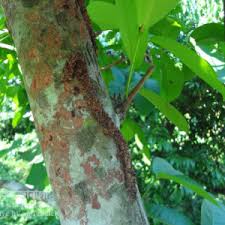 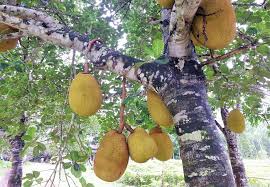 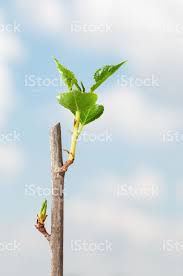 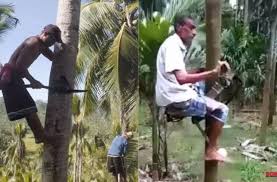 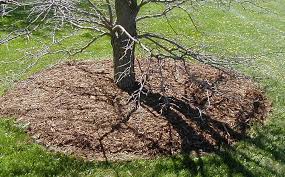 একক কাজ
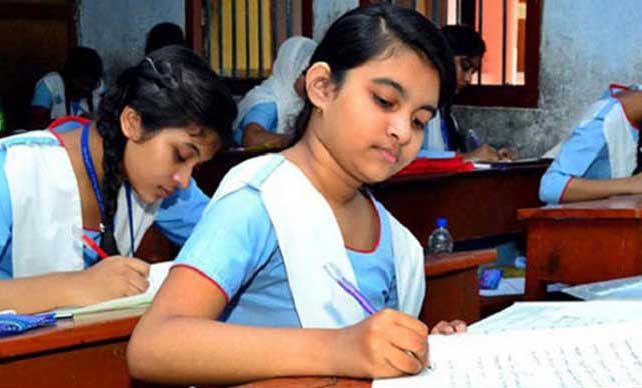 কান্ড কাকে বলে এবং  কান্ডে কী কী থাকতে পারে তা লিখ।
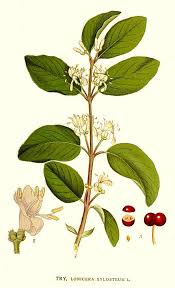 চিত্র টি ভালোভাবে লক্ষ্য কর
অগ্রমুকুল
পাতা
পর্ব
পর্ব মধ্য
কাক্ষিক মুকুল
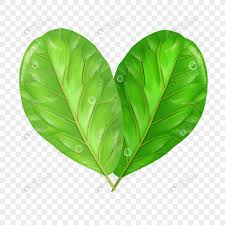 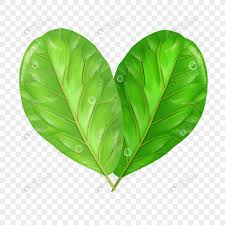 একটি শাখা কান্ড
জোড়ায় কাজ
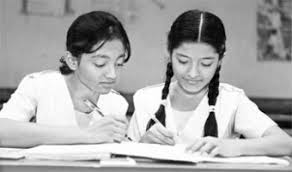 একটি শাখা কান্ডের চিত্র একেঁ বিভিন্ন অংশ চিহ্নিত কর এবং প্রধান প্রধান অংশের ব্যাখ্যা কর।
নিচের চিত্রগুলো ভালভাবে লক্ষ্য কর
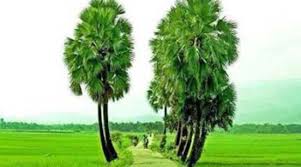 কি ধরনের কান্ড?
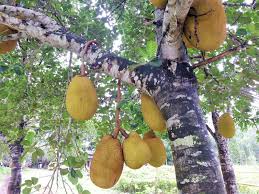 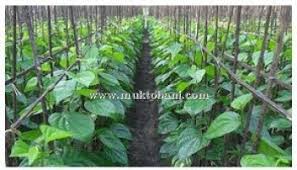 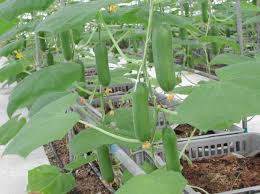 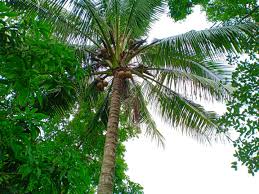 কি ধরনের কান্ড?
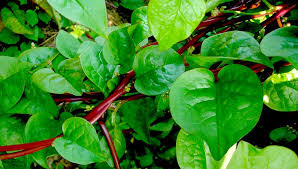 সবল কান্ড
দুর্বল কান্ড
কান্ডের শ্রেণিকরণ
কান্ড
সবল কান্ড
দুর্বল কান্ড
অশাখা কান্ড
শাখাম্বিত কান্ড
লতানো কান্ড
ট্রইলার বা শয়ন
আরোহিণী
মঠ আকৃতির
গম্বুজ আকৃতির
তৃণ কান্ড
চিত্রগুলো ভালভাবে লক্ষ্য কর
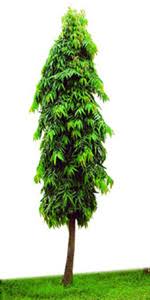 অশাখা কান্ড
শাখাম্বিত কান্ড
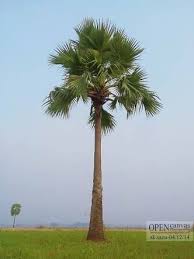 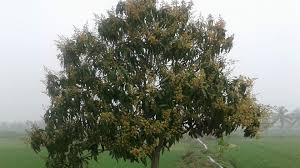 মঠ আকৃতি
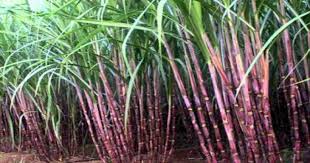 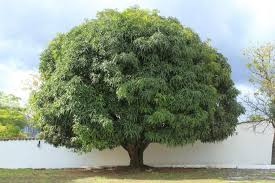 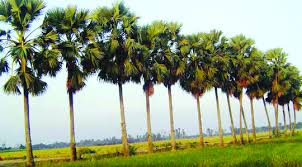 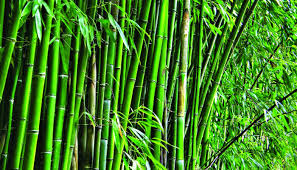 গম্বুজ আকৃতি
তৃণ কান্ড
দুর্বল কান্ড
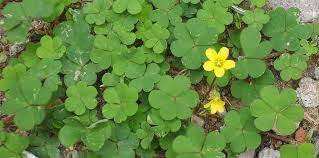 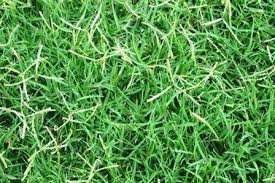 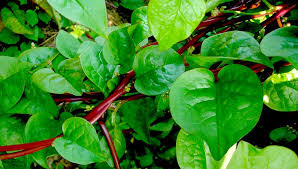 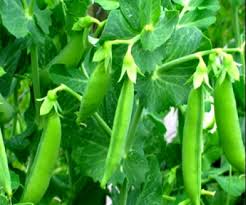 ক্রিপার বা লতানো কান্ড
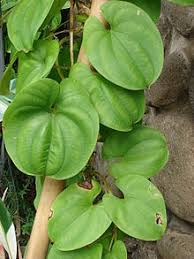 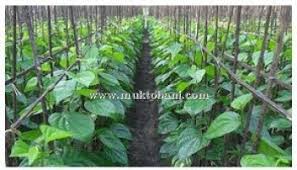 ট্রেইলর বা শয়ান কান্ড
আরোহিণী কান্ড
দলীয় কাজ
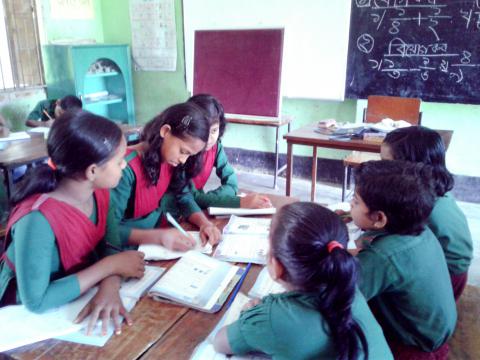 উদাহরণ সহ বিভিন্ন প্রকার কান্ডের নাম লেখ। 
মানব জীবনে দুর্বল এবং সবল কান্ডের গুরুত্ব পূর্ণ ভূমিকা বিশ্লেষণ কর।
মূল্যায়ন
১। একটি শাখা কান্ডের কয়টি অংশ থাকে?
(গ)  ৪
(ঘ)   ৫
(ক)  ২
(খ)  ৩
২। কান্ডের সাথে পাতা যে কোণ সৃষ্টি করে তাকে কি বলে?
(ক) মুকুল
(খ) পর্বমধ্য
(গ) পত্রকক্ষ
(ঘ) অগ্রমুকুল
৩। শক্ত ও খাড়াভাবে গাছকে দাড়াতে সাহায্য করে-
(ঘ) ক্রিপার কান্ড
(ক) সবল কান্ড
(খ) দুর্বল কান্ড
(গ) ট্রেইলার কান্ড
৪। আখ তৃণ কান্ড। কারণ-
(i) কান্ড খাট ও মোটা
(iii) পর্ব থেকে অস্থানিক মূল বের হয়
(ii) পর্ব ও পর্বমধ্য খুবই স্পষ্ট
নিচের কোনটি সঠিক?
(ক) i ও ii
(ঘ) i,ii ও iii
(গ) ii ও  iii
(খ) i ও iii
বাড়ির কাজ
নমুনা ছক
তোমার চারপাশের পরিবেশের বিভিন্ন গাছের কান্ড পর্যবেক্ষণ করে উপরের ছকটি পুরুণ করবে।
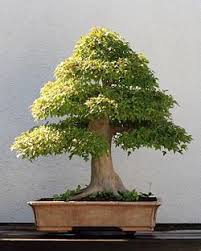 ধন্যবাদ